自由に表現してみる
芸術（アート）って何だろう？
・映画
・音楽
・ミュージカル
・演劇
・絵画
・陶芸
昔の映画・・・
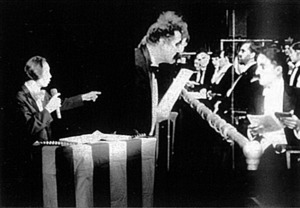 活弁士
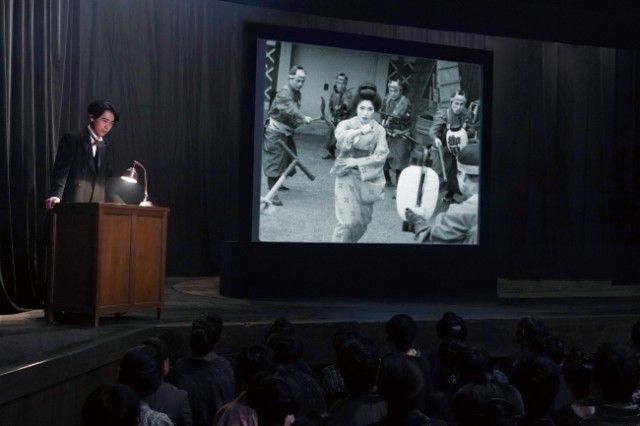 カツベン映画普及協会
映画『カツベン』
舞台手話通訳
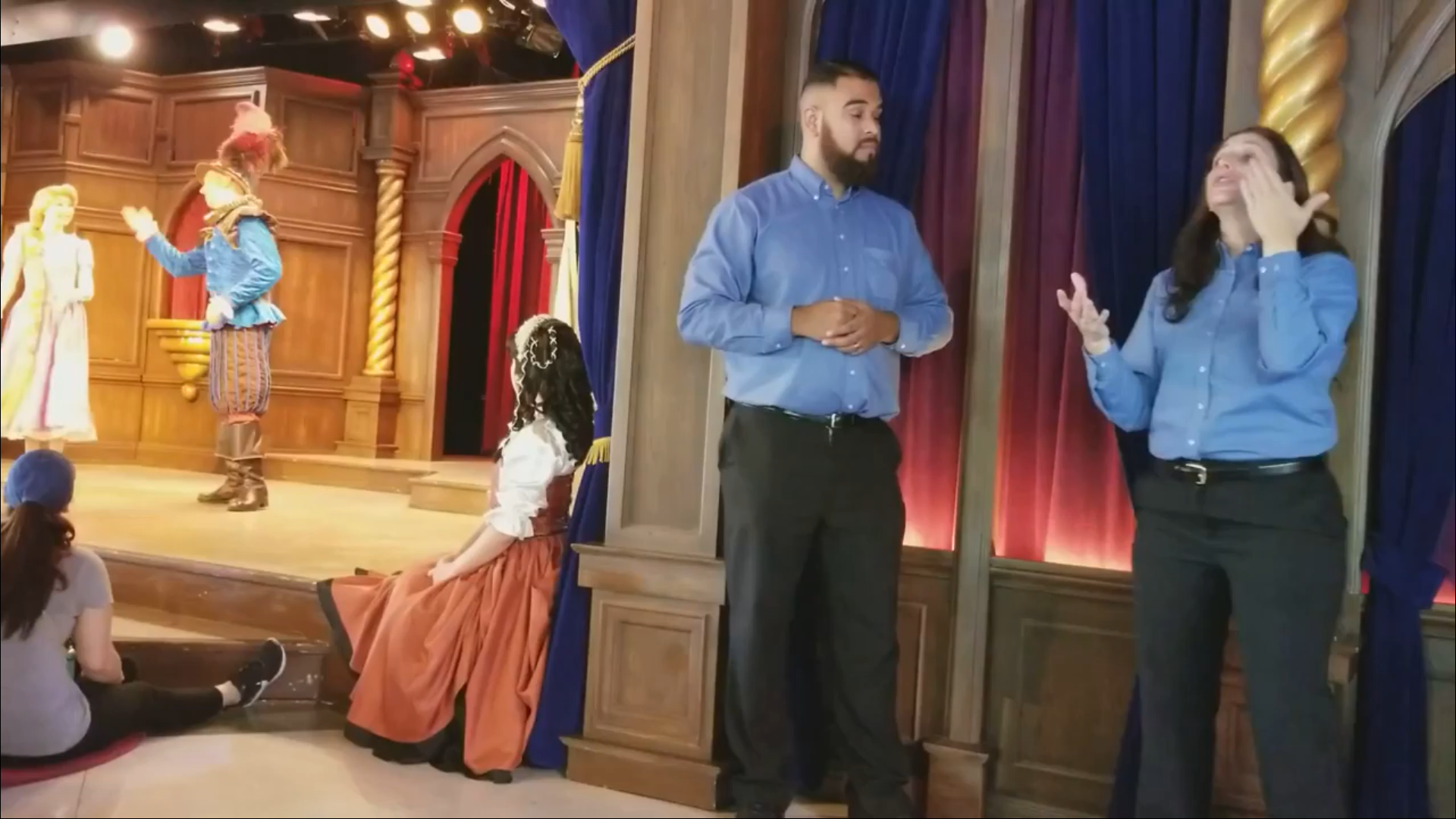 https://youtu.be/fFpj03fvmJk
アメリカ、フランス
海外では舞台通訳は珍しくない
自分たちも手話通訳をやってみよう！！
映画予告のアニメを自分たちも他の人に伝えてみよう。

グループやペアの人と伝わる手話表現を考えて、わかりやすく表現できるか考える。
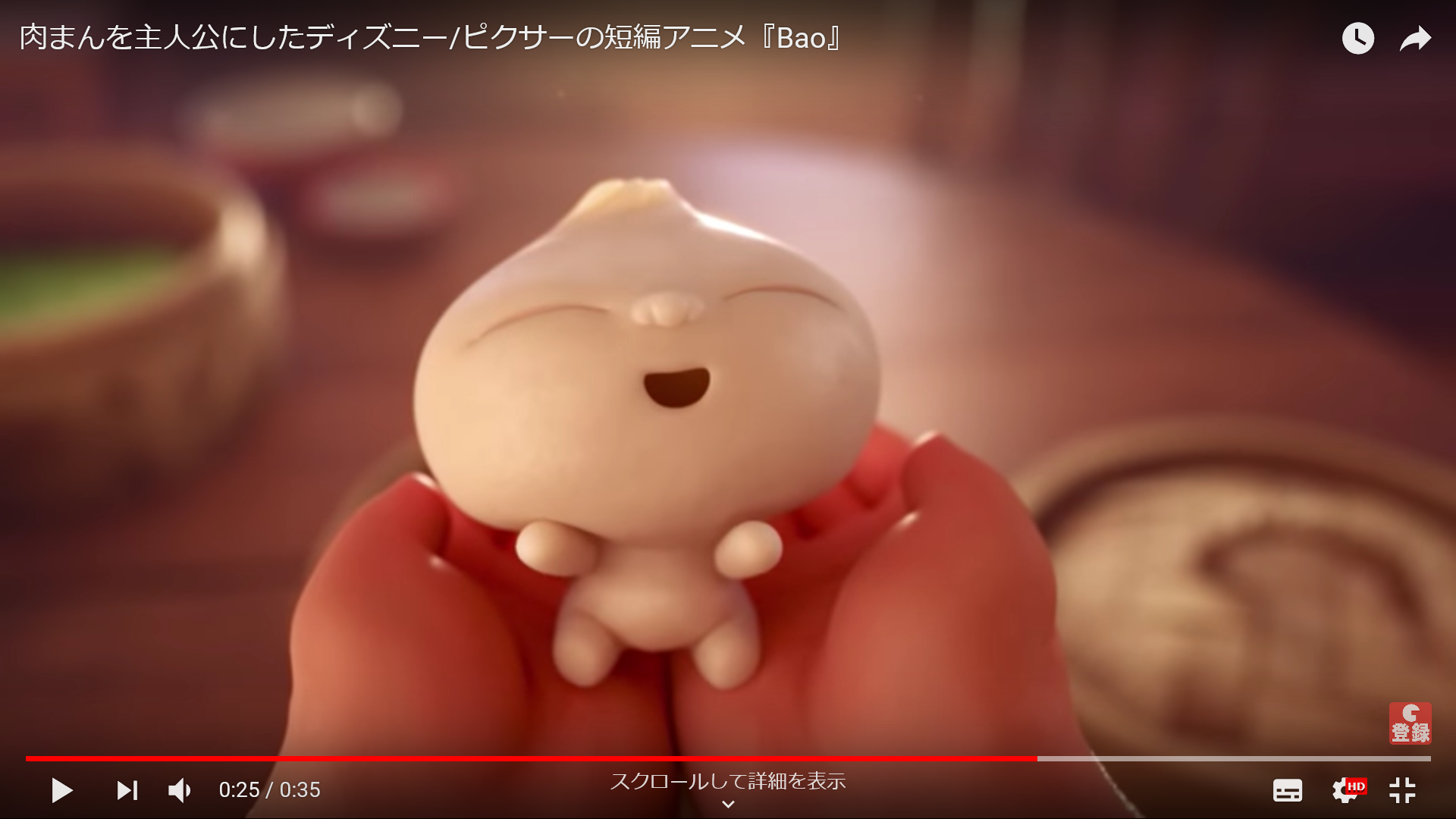 Disney タートルトーク
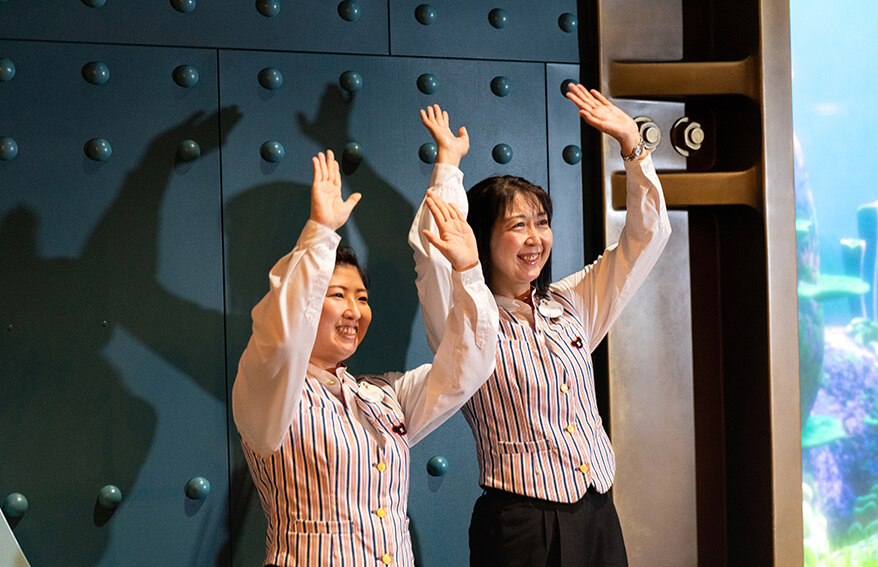 東京DisneyリゾートＨＰより
作成：平石量子（2019年）
編集：筑波技術大学ろう者学教育コンテンツ開発取組